Brazil SOTP
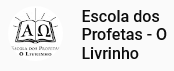 Trimester Summary, Protest of the Princes
Tess Lambert
4/04/19
1
This is our final class and we're going to take a few minutes and review where we've come from.
We started with Acts 27 and where did we go to next?  We saw an Acts 27:37  the number 273 built into that verse so we went to the number 273. Then we looked at numbers chapter 3 and it took us to history.   What histories did it take us to? It took us to Daniel 8 and also Daniel 11, to the death of Alexander which lead us to the history of Pyrrhus.   What did we learn about Pyrrhus? We found that Pyrrhus comes into histories—  an alpha and omega. Where did we go next?
Daniel 11:40 is a separate story but it can take us to the same point and see two parts to the King of the South and skip this history.  We saw a Pyrrhus in two parts.
We saw Pyrrhus is Putin and at the same time that we saw Pyrrhus is Putin who else did we see Putin was?  We saw that Putin was Stalin. Then we saw that Pyrrhus  represents the King of the South and in our time must also be in two histories. How did we make the first history Stalin? How did we make it World War II, and not World War I or the Cold war?   How did we see the similarities?   We could just see it in history and see all these similarities but there's another step in the middle, and what is that step?   We saw that Pyrrhus is Putin but what were we comparing?  We didn't really take Pyrrhus, what did we take and compare with Russia or the Soviet Union? We took the Kings or leadership from Epirus and from Russia or the Soviet Union and we compared them. We found that Pyrrhus equaled Putin but if we went back 10 years in the history of Epirus it took us to the first king of Epirus or the King of the South. And if we went back 10 from Vladimir Putin it took us to Stalin.   We were able to see that Stalin represented the King of the South in the first history.   And then we're able to line up Gorbachev and Yeltsin with Czar Nicholas and Vladimir Lenin. We can draw the comparisons based on the histories.
Acts 27
	27:37 ª 273
Pyrrhus ª X2  alpha and omega

	    Dan. 11:40

Kings
S
P
2
Acts 27
	27:37 ª 273
Pyrrhus ª X2  alpha and omega

	    Dan. 11:40

Kings



WW2 ª Stalin
So this took us to World War II and the history of Stalin. Stalin was not king in the history of World War 1 or the significant portion of the Cold war. We could get to these histories through Daniel 11:40 where we can compare and contrast the two time of the ends and we can see a resurrection of the King of the South. Then we can also see that modern Babylon comes in an alpha and omega as well. The one subject that we haven't touched on in study is Fatima. We've only referenced that history.
S
P
3
We looked at World War 2 and Stalin and what did we do then?  We have two lines of Pyrrhus, two lines of King of the South in our history.   What next?   We took these two histories:  Pyrrhus and World War II, and we cut the line and we made it into four histories. The first two King of the South at the beginning, these two King of the South at the end, alpha and omega.   After combining the lines we were able to start making application.  What were some of our applications? We saw four battles. So the application we saw is Ipsus, Heraclea, Asculum, and Beneventum. That's the simple version. There's all the other history surrounding those battles and the way that those battles are represented on the other two lines, where Heraclea becomes the invasion of Thessaly for example. But we start making applications with these battles, and where does that take us?  What do we learn by applying the battles?  We discussed the mode of warfare which is information war.  We drew the line of information starting at 1989 making this line of information. Information on what platform? Cyber, it becomes a cyber war.  We call it information war because otherwise we start looking at taking down infrastructure and we build hot war back into this and that's not the history were tracking. If we just say cyber war, people can build back into that a hot war concept, because you can do a lot of damage by computers, taking down electricity grids and things like that. Why do we think that's not the case? By connecting our threads we start at 1989 then 1991 going forward all through this history making this a cyber war, it's not about taking down infrastructure, what they're fighting for is something completely different, which is information.
Acts 27
	27:37 ª 273
Pyrrhus ª X2  alpha and omega

	    Dan. 11:40

Kings



WW2 ª Stalin






Ipsus, Heraclea, Asculum, Beneventum
	Mode of warfare (information)
Line of information (cyber)
S
P
"
89
91
4
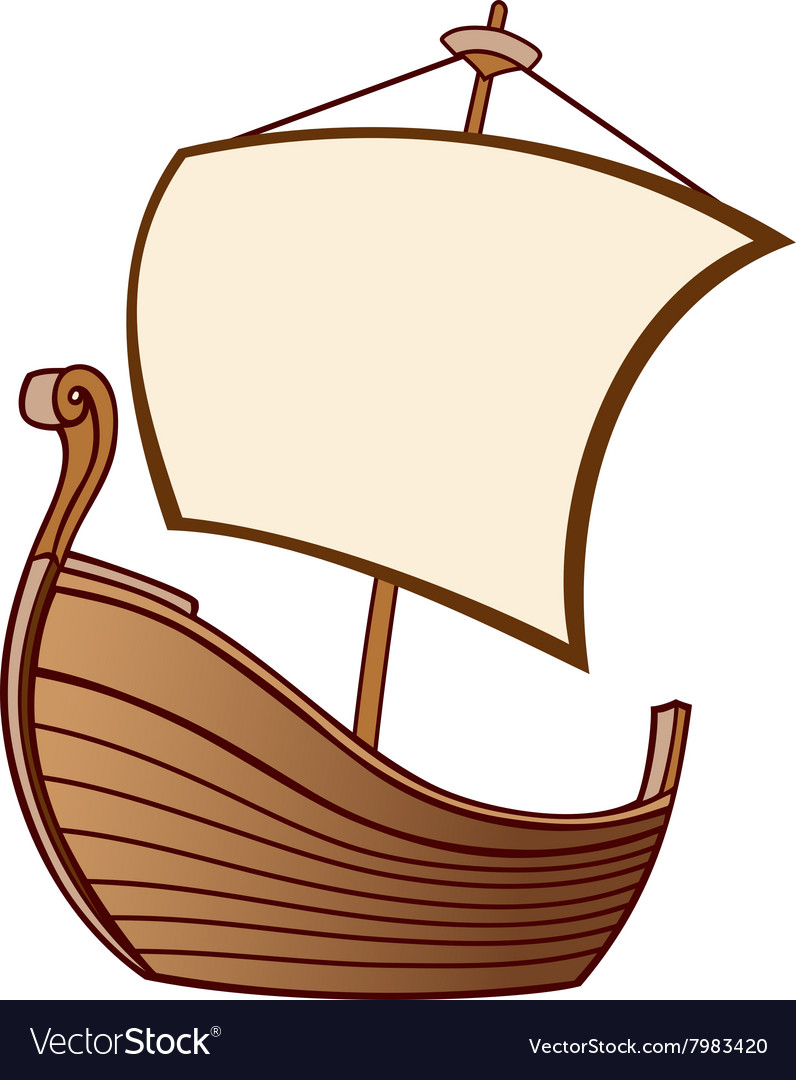 Acts 27
	27:37 ª 273
Pyrrhus ª X2  alpha and omega

	    Dan. 11:40

Kings



WW2 ª Stalin






Ipsus, Heraclea, Asculum, Beneventum
	Mode of warfare (information)
Line of information (cyber)



Line of information (cyber)

· History
· SL   2014   (20122016)
	 Int.  +   ext
·
=  SDA
   &  USA
Where did we go next?    We spent a little bit of time discussing history, so we went through the Cold war, the fall of the Soviet Union, and the rising of Putin from  1999. So we had history built into this.   

What other applications did we make? What else did we learn from this history? We saw the close relation that we have with the United States and the Seventh-day Adventist Church.  This came through Acts 27 and it became a thread that we connected all the way through, and became more important when we actually considered what was happening in the United States. So we have our ship and it equals Adventism and the United States.

After we considered information war, where did we go to next? We considered the Sunday law in 2014 and to do that we trace the history of 2012 to 2016 and we compared and contrasted — the internal plus the external.  
And in this history we start to study Steve Bannon, Cambridge Analytica and it begins to help us in our future studies, like when we start to consider 2014 as a midpoint.
We looked battles  —  what two battles did we spend the most time on in breaking down?
S
P
"
89
91
5
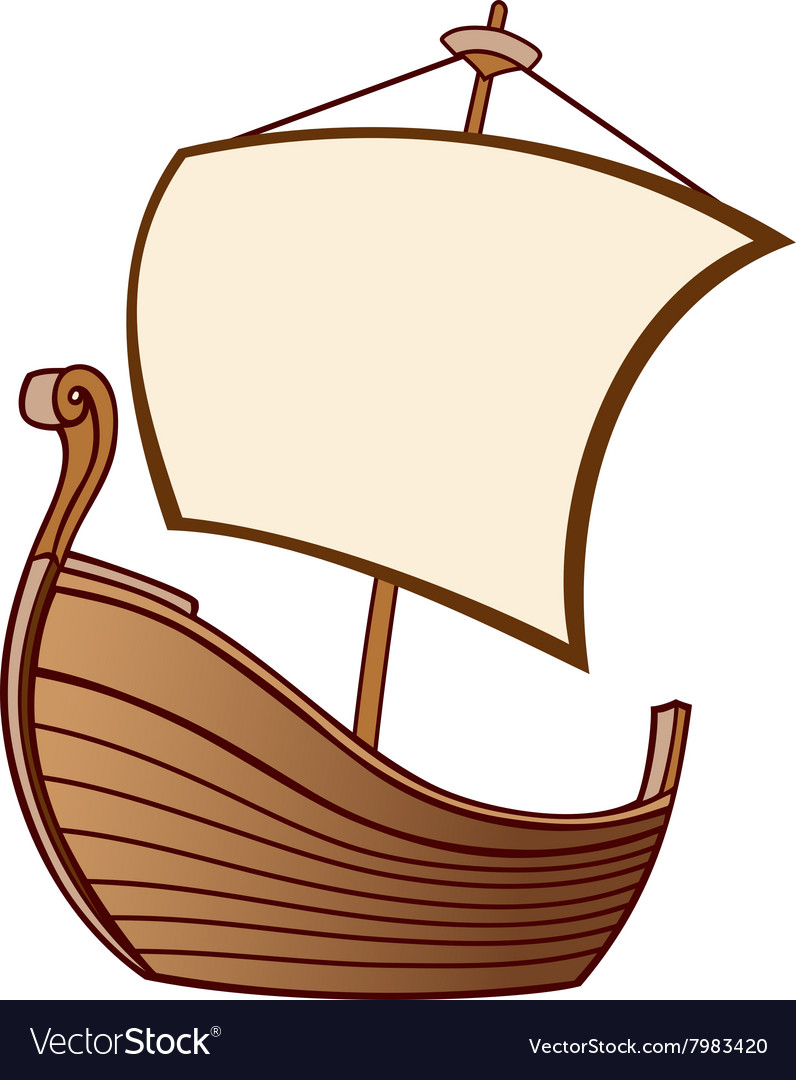 Acts 27
	27:37 ª 273
Pyrrhus ª X2  alpha and omega

	    Dan. 11:40

Kings



WW2 ª Stalin






Ipsus, Heraclea, Asculum, Beneventum
	Mode of warfare (information)
Line of information (cyber)



Line of information (cyber)

· History
· SL   2014   (20122016)
	 Int.  +   ext
· Alliance  Ipsus
	     Poland
· 2016, 2018  Ipsus & Heraclea
	  1   (Ant. & Dem.)
                            2   (Sel. Vs Ant.)
=  SDA
   &  USA
Cyprus
First we’ll start with World War II, how are those battles portrayed in World War II?  We could say we have these four battles Ipsus, Heraclea, Asculum and Beneventum, and if we brought them into World War II history what information does that give us?  We take these battles from the history of Pyrrhus and in World War II  this gives us a different set of information. What information do we add based on World War II?  There's an alliance between the King of the North and King of the South and we see that in World War II with the pact. And we see that in the first battle Ipsus, and we also see it in the invasion of Poland in history of World War II. How many invasions do we speak about? There's one in the west and then there's one on the east so we have war on two fronts. Now we can see when we're looking at war in our history it's not just between the King of the North and the King of the South, at the same time or before then, there's first a war on the west and the west. We spent some time looking at 2016 and 2018. These are our first two battles, Ipsus and Heraclea.  We broke them down and it took us providentially but unfortunately into politics. We had to discuss Clinton, Trump, and what happened in 2016. 

We also built into this study two streams of information.  How did we come to say that there are two streams of information?   What evidence do we have for two streams? We saw a little in Acts 27 with the false prophet and then we went deeper in the battle of Ipsus, in the typology of Antigonis and Demetrius. We saw two sides in the 2016 election and we start to see that there's two very different stories being told.   These two stories are dividing the United States.   We saw two applications on the battle of Ipsus. One was Antigonus and Demetrius against the three allies and the other one was Seleucus against Antigonus.  They both have an important ally, who is it in the first history?   The first one is Pyrrhus and the second one is Ptolemy. So we see in the first battle of Ipsus there's an alliance with the King of the South.
S
P
"
89
91
6
Breaking their peace treaty, 4th Diodochi War
1st Perspective
Ipsus/2016
10 years
TOE
Ipsus
301
307
3 allies
Seleucus           Lysimachus
Cassander

Executive
Judicial
Legislative
Antigonus 
         (Clinton)
Athens
vs
Cassander
Demetrius
Liberates Athens
Pyrrhus & 
Demetrius
In alliance
KN
KS
2nd Perspective
Ipsus/2016
Seleucus   (Trump)
Ptolemy  ↑    (Putin)
Antigonus
vs
Putin/Trump
In alliance
7
Poland invasion
Aug 23, 
1939
1939
Sept 1, 1939
1929
Spanish Civil War
eastern Front
Hitler/Stalin
In alliance
WW2 
Western Front
10 years
1989
1979
2014
2016
Afghan
war
Pyrrhus   ↑
(Putin)
proxy
Western Front
eastern Front
Demetrius
     (Trump)
303
317
Nov 9
Dec 19
2016
people
Electoral
Heraclea
Asculum
Ipsus
Nov 9
Dec 19
Dec 19
Nov 9
After discussing those battles we lined up Heraclea and saw how that was fulfilled late last year. Where did we go next?
2016
2019
May 11, 2017 ª	Exec Order 13800
July 2018     ª 	Helsinki meeting ª Trump & Putin
Sept 21	ª 	National Cyber Strategy  offensively
Oct 28         	ª	‘not friendly’ (Putin)
Oct 31	ª	taking offensive action ‘right now’
Nov 6  	ª	mid-term elections
Nov 9-11 	ª	meeting cancelled
Nov 16	ª	CISA
Nov 25	ª	Ukraine and Russia
Nov 29	ª	Trump cancelled meeting

Dec 19	ª	Trump announces troops withdrawing
				Syria
				Afghanistan
		ª	Jim Mattis resigns
		ª	Remove sanctions:  Oleg Deripaska
Dec 20	ª
8
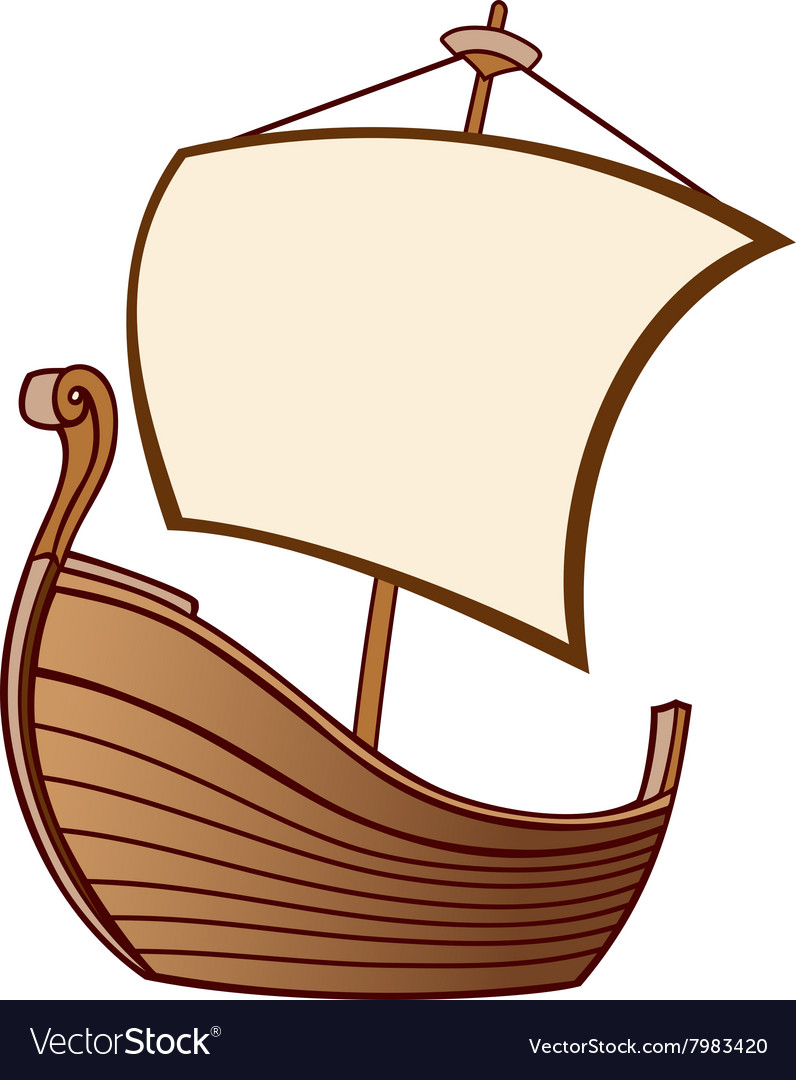 Acts 27
	27:37 ª 273
Pyrrhus ª X2  alpha and omega

	    Dan. 11:40

Kings



WW2 ª Stalin






Ipsus, Heraclea, Asculum, Beneventum
	Mode of warfare (information)
Line of information (cyber)



Line of information (cyber)

· History
· SL   2014   (20122016)
	 Int.  +   ext
· Alliance  Ipsus
	     Poland
· 2016, 2018  Ipsus & Heraclea
	  1   (Ant. & Dem.)
                            2   (Sel. Vs Ant.)
=  SDA
   &  USA
Cyprus
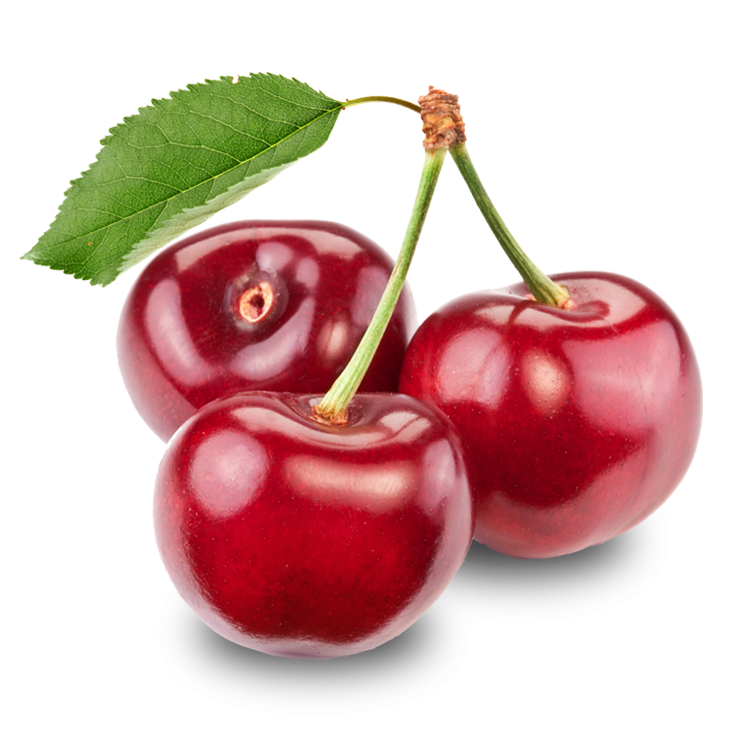 S
P
Comment;  When we discussed cherry-picking parts of this started to converge with some of Elder Parminder’s studies and he shared information and examples and proofs.
"
89
91
9
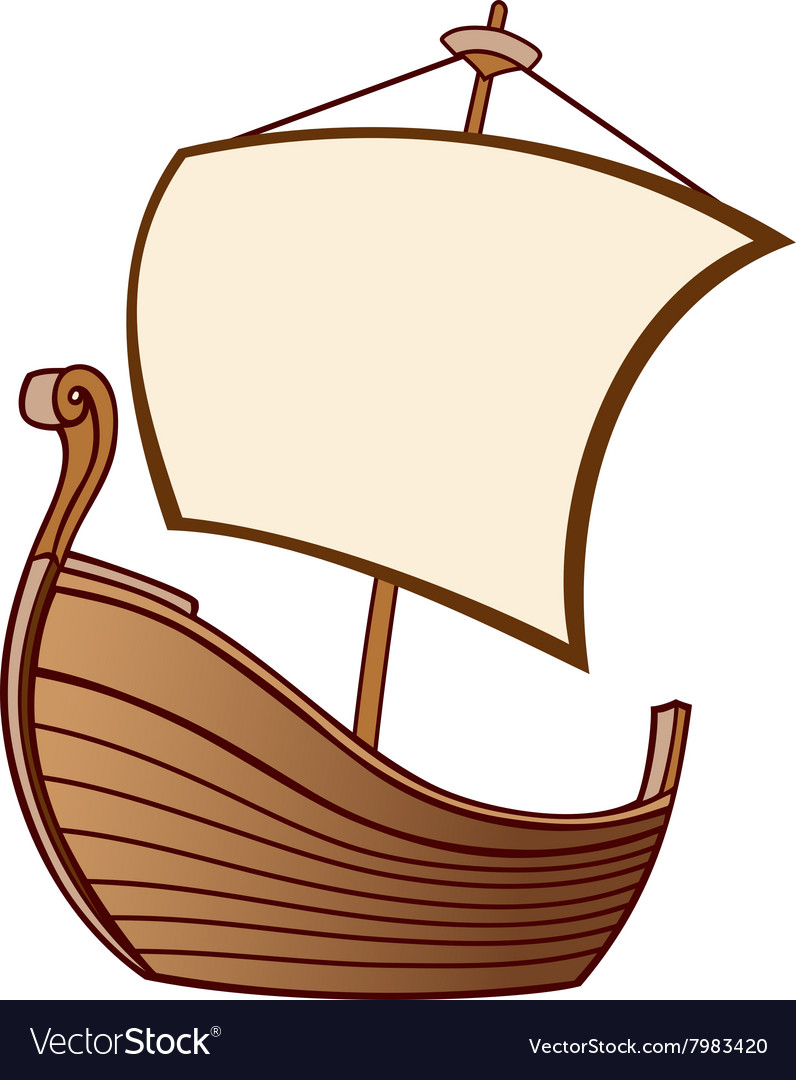 Acts 27
	27:37 ª 273
Pyrrhus ª X2  alpha and omega

	    Dan. 11:40

Kings



WW2 ª Stalin






Ipsus, Heraclea, Asculum, Beneventum
	Mode of warfare (information)
Line of information (cyber)



Line of information (cyber)

· History
· SL   2014   (20122016)
	 Int.  +   ext
· Alliance  Ipsus
	     Poland
· 2016, 2018  Ipsus & Heraclea
	  1   (Ant. & Dem.)
                            2   (Sel. Vs Ant.)
=  SDA
   &  USA
Cyprus
So where did we go next?  We started looking at 2019. What brought us to 2019? We went from discussing these battles in the history of World War II to looking at the message of time. The reason we're looking at time is because when we're looking in our past histories we have this repeated reference to the 9th of November. This has been our latest work to connect what we're seeing about November 9 into these battles. What significance does that date hold?  So 2014 took us to a midway point. 2019 shows at the end of that midway point where we see the end of revolution or the end of civil war. We saw that through revolutions. And we saw that that was a period from 2001 to 2019. We saw a November 9 in the French revolution it was 220 years before 2019. We recognize the November 9 from our history of World War II and from 1989 as a reoccurring theme. It’s been just in the last couple of studies that has really caused us to consider this date in history.
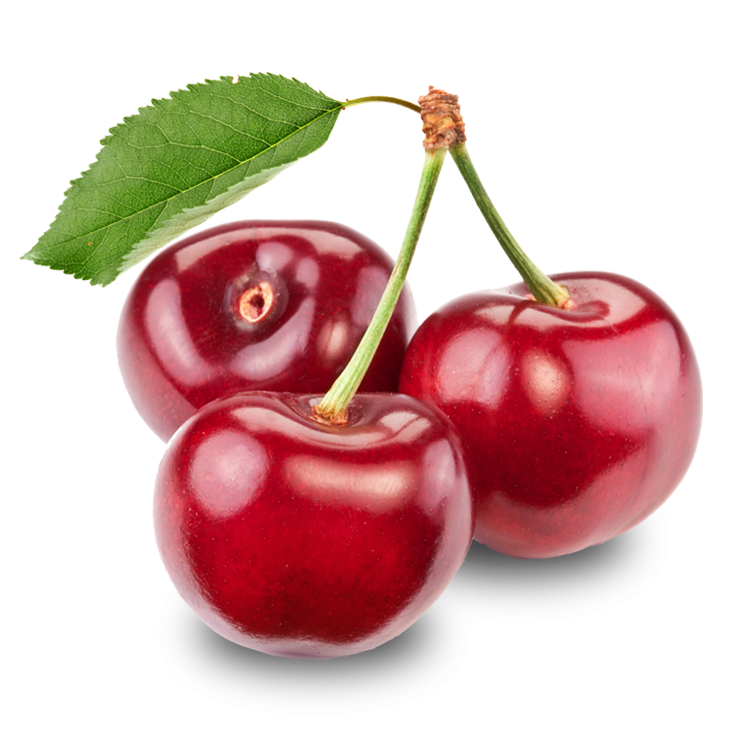 S
P
"
89
91
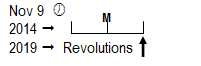 10
1989
2001
2014
2019
Panium
2016
2018
2020
D
Revolution 1
Revolution 2
Alliance
WW3
W
E
If we were to draw up our reform line we want to consider where we are in history.   Based on these things we've studied, what are we over laying with our reform line to explain it? There's Panium and then we'll bring it back to 2019, 2018, 2016, 2014, 2001, and 1989. We're at 2019, now over lay on our reform line the things we’ve studied.  What's happening around us at 2019? Revolution, it starts at 9/11 and it goes to 2019 and this is revolution 1. Where do we place revolution 2? From 2020, we're not sure where we mark its end, it may be at Panium, for now we'll put it going there.
We've placed revolution using the French revolution, German revolution, Russian revolution, now where do we go? What is another concept to add to our line? We can mark dictatorship at 2019 we can mark Napoleon or Lenin, we'll just mark a dictator.
What else can we put over this? We’ve done revolution, what other period of history are we in?  World War 3.  How do we overlay World War II on top of our line to demonstrate World War 3?  We see an alliance in 2014 between the King of the North and the King of the South. 2016 is the first battle they fight together, and what did that begin according to world wars?  It begins the war on the western front, where do we begin and end it? Beginning in 2016 and ended in Panium and the eastern front begins in 2019. So this is world wars.
11
1989
2001
2014
2019
Panium
2016
2018
2020
D
Revolution 1
Revolution 2
Alliance
WW3
W
E
SL
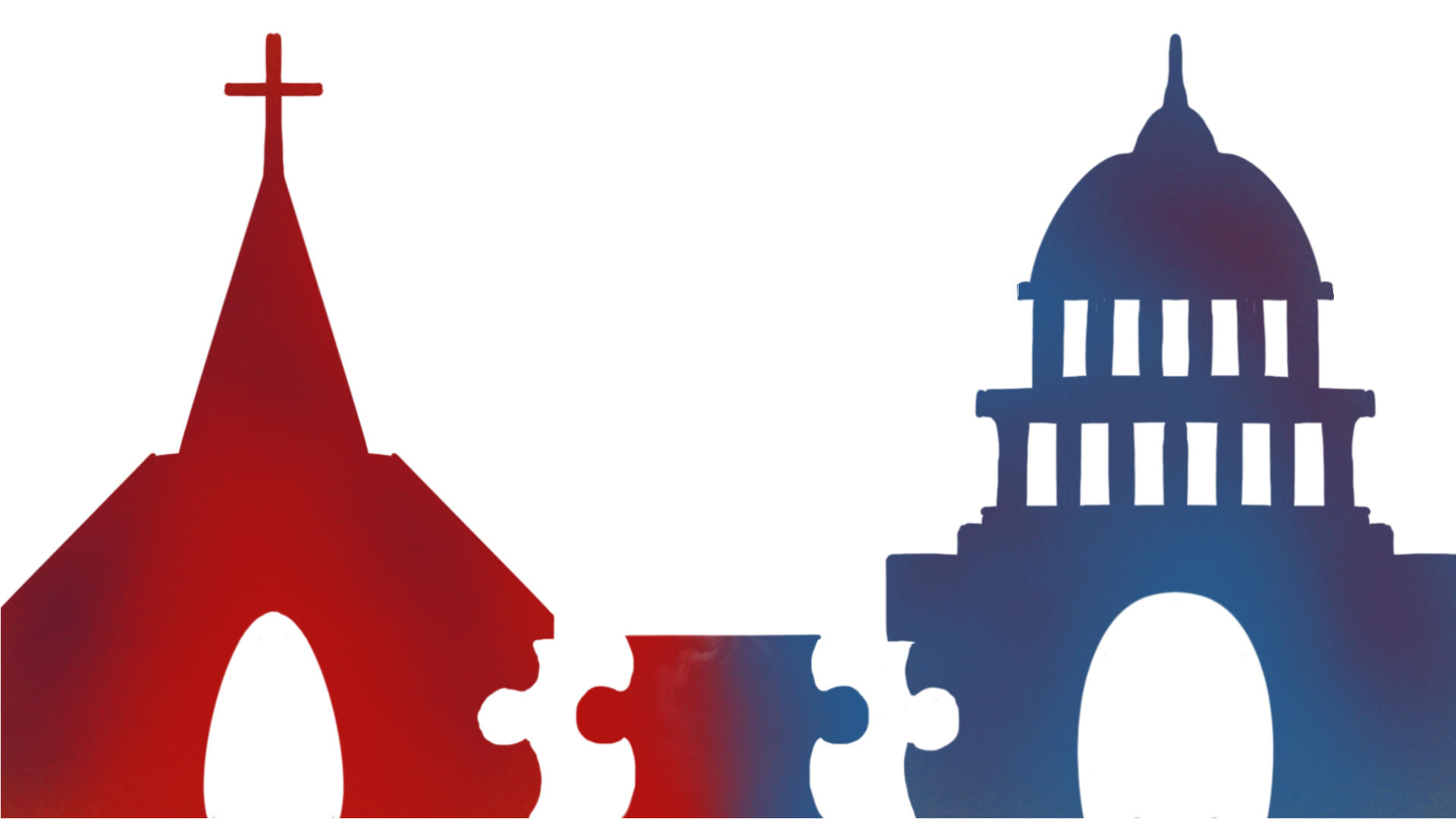 There's another concept, the last one we discussed before we discussed time, and what was this? Actually when we were discussing 2014 and we hadn't yet moved into 2019, what was this concept that we added to our line? 2014 took us to what history? We went to 1863, the Sunday law. Where do we mark that beginning in our history? 911. Where do we end it? 2019, we can see it continue but on that line it takes us to 2019 and we start to see the subject of Sunday law. Or rather what we would call church and state coming back together.  
When we consider where we are on our reform line we've nearly finished the end of a period of revolution, the government of the United States has been almost overturned and a dictator established. We’re three years through the history of World War 3 or war on the western front. We're about to see the eastern front open up.  When we discussed Heraclea, we saw that we could begin to trace that at least 3-6 months before the battle.  We could already see the evidence that there was a battle forming.   So very soon we should see the tension arise for the eastern front.  And church and state has been a subject in the United States, it’s taken on a new life 18 years ago at 9/11. We've already seen our first Sunday law in 2014 and we're about to see another one in 2019.  We can start building the narrative about what Sunday law looks like.  We have a lot to consider about where we are in history.
We're already making decisions, not just us but the Levites and the Nethanims, that are going to decide how do we pass 2019. So we need to consider these lines and where we are in history.
Question: I don't see how we see a Sunday law at 9/11? 

We're not saying 9/11 is a Sunday law, because if we brought that to our reform line, we can't overlay a Sunday Law there. Why did we begin this at 9/11? Because we went to the history of the Civil War and saw the union of church and state starting in 1861.  And we also saw that in the 1950s. So we're seeing church and state, there's an agitation, but there's an agitation before the Sunday law for it to become a subject that that people are calling for, and 911 particularly was a catalyst for that.
12
The last subject we were discussing was 2019 and we haven't completed that study but it's something you can study and grow on your own time. We've taken a few dates to this already, what are we taking?   We have the 220 that took us to 1799, to the end of the French revolution, and the setting up of a dictator or Napoleon.

Next we have the 126 that takes us to 1893 and we mark the Sunday law and the Catholic Mirror in the Chicago World's Fair.In 1865 the Civil War ended and based on 2014 we can take that to 2019. 1956 takes us to 2019. Then the 245 takes to 1774 in our building of the logic of the 245. What do we see setup? The first Continental Congress, the very beginning of independent government in the United States taking us to the very end.
245
220
(2014)
126
11/9
1799
11/9
2019
245
1865
1893
63
1956
1st 
Continental Congress
Napoleon
Civil War
SL
SL
13
245
220
(2014)
126
11/9
1799
11/9
2019
245
1865
1893
63
1956
1989
30
18
12
1st 
Continental Congress
Napoleon
Civil War
SL
SL
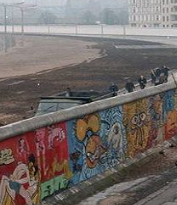 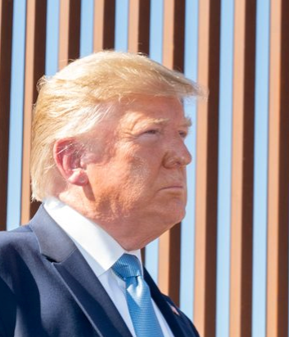 We have the 490, but we’ll save that to close with, We want to place one more that we discussed, 1989 and the 30 years. What story are we building from this? From the line of Christ we see a period of 12 and 18  -  telling us the story of the movement, and teaches the birth at 1989 and the development and growth of the priests, active labor and then public ministry, the stages of the development into the priesthood. What is the subject in 1989?   What happens in that year? The fall of the Berlin Wall, so a wall goes down and what's happening with that wall, what is it doing? There's a wall splitting a country, in that case a city, and it goes down. At the beginning of our reform line we have a wall and that's the subject. What is the subject now? A wall, we can take that a few different ways, there is a wall between church and state and that wall is falling.  We mark Sunday law in 2019, we can see a wall come down. So 1989 you have a wall come down and 2019 you have a wall come down.  We don't want to apply that literally but sometimes it just opens up that way.  It's not a coincidence that it's a wall that divided a country internally, and what's dividing in the United States, the subject of a wall. Might be on the Mexican border but when we came to the battle of Heraclea it's just as much war on the Western front as it was a conflict between the King of the North and the King of the South. The subject in that battle on the Western front is a wall that's dividing a country and that's something that's going to be a major subject this year as they fight over this wall.
14
We're going to finish on one more history, the 490.  It takes us back to 1529 and the Diet of Spires. 1529 is chapter 11 of the Great Controversy, it's the whole chapter and it's worth reading when we’re bringing it into our history. In 1529 there was a meeting between the Protestant princes and the government and Catholic delegates. The German Protestant princes were called to this meeting and the subject was the difficulties with the Ottoman Empire and the issue over their faith. We’ll paraphrase a little of the history, this meeting open on the 15th of March. The Catholic representatives were there in force and they had a lot of power. Charles V was the Emperor but he didn't come.  He sent his brother Ferdinand who was far less favorable to Protestantism then was his brother Charles. He condemned Protestantism and denied the princess their right to choose their own faith.   At this stage they were not named Protestants. It's the prince’s response to this meeting that gave them the name Protestants because they protested the move to restrict their religious liberty.  Those who had accepted the message of Luther and Zwingli, those princes met together and they came to a unanimous decision and said let us reject this decree.   In matters of conscience the majority does not decide. Ellen White through chapter 11 discusses this. The prince’s said a thus saith the Lord cannot be set aside for a thus saith the church or a thus saith the state.  So you see a coming together of Charles's brother Ferdinand who's enforcing the will of the religious majority and the prince’s protest this decree which gives them the name of Protestant.
490
245
220
(2014)
126
63
30
11/9
1799
11/9
2019
1529
245
1865
1893
1956
1989
18
12
Diet of 
Spires
Protest
Protestants
1st 
Continental Congress
Napoleon
Civil War
SL
SL
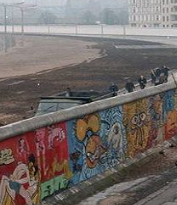 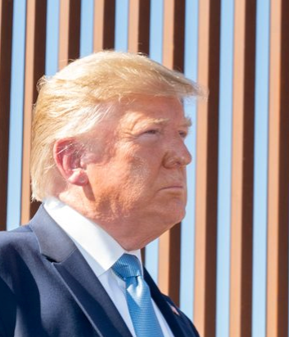 This is the beginning of Protestantism under its name. She says that if this decree was enforced the cause of the Reformation would be damaged because what they were fighting was against liberty of speech. She says they were re-establishing the Roman hierarchy. If they reestablished Roman hierarchy it would bring back the ancient abuse of that power and it would destroy the work of the Reformation.   The work of the Reformation had already been damaged by fanaticism and splitting from the inside. This decree if not protested would finish the work of ending the Reformation.  So in 1529 there's a meeting and what's coming together is church and state, they're re-establishing a Roman hierarchy. The Protestant princes not yet named Protestant, launched a  protest and said that the government cannot enforce the will of the majority, the government is there to protect the minority.
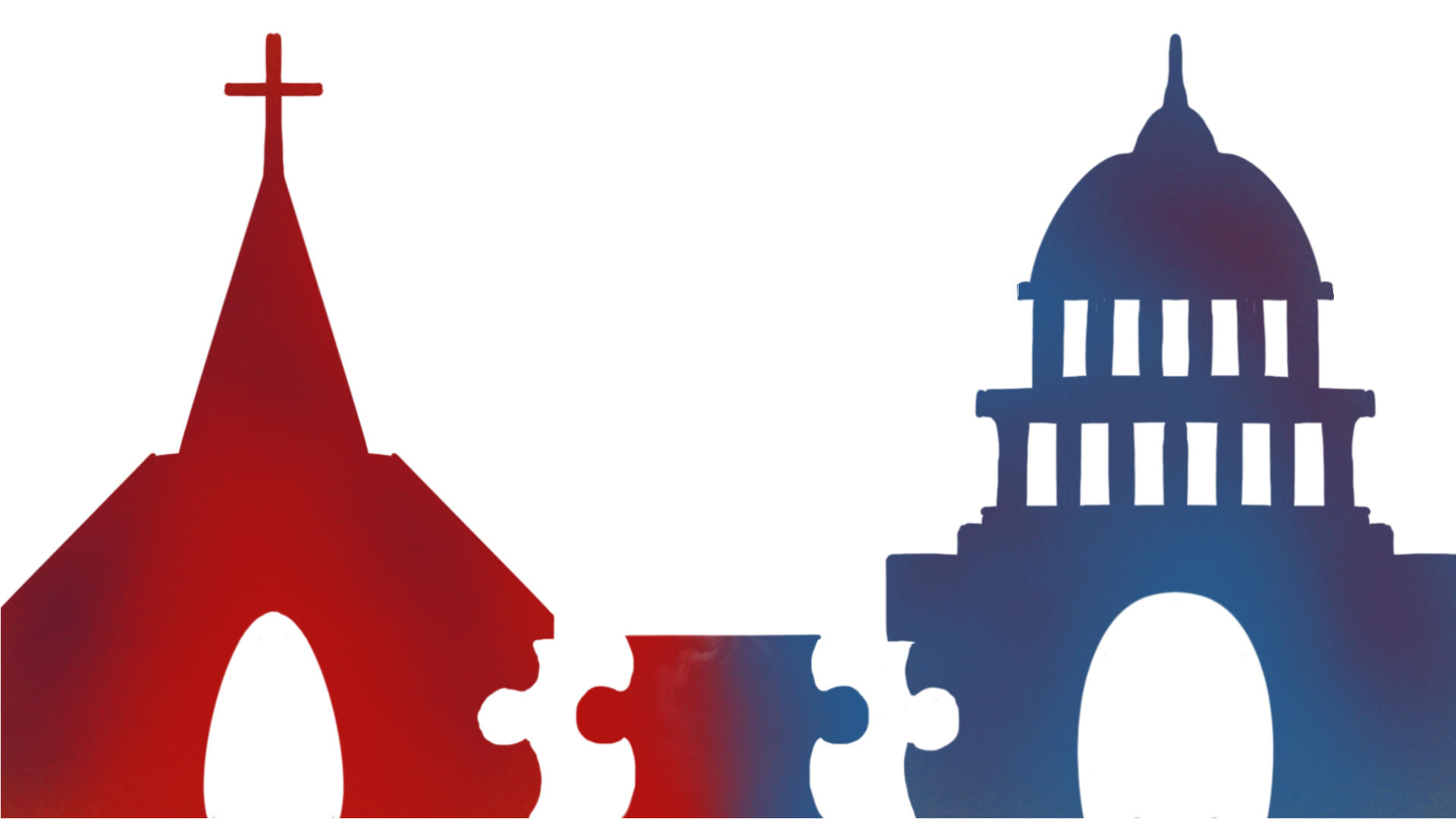 15
One subject when we discussed the Sunday laws, 1863 and all through the history of AT Jones and his writing in the American Sentinel, then we considered the 1950s and we come to our time, 2001 forward. What's happening? What can we learn from 1529 that teaches us about 2019, and what's happening in the United States? So you have the state coming together with church and what are they doing? Protestantism began in 1529 and there's a protest and what is Protestantism doing in our history?  In this history you have the Catholics united with the state power, Ferdinand and Charles V, it was the princes who protested (Protestants) and we come into our history, who is coming together?  The government and the Protestants.  So just like in this history they're setting up a Romish state, liberty of speech was under threat. She says they're re-establishing the same hierarchy that Rome had.  At the beginning it's Protestantism that protests.  In our history it's the Protestants that are setting up the Romish hierarchy. Who are they using?  Donald Trump. The beginning of the protests to the end where they set it up themselves.
1989
2001
2014
2019
Panium
2016
2018
2020
D
Revolution
WW3
SL
Revolution 1
Revolution 2
Alliance
WW3
W
E
SL
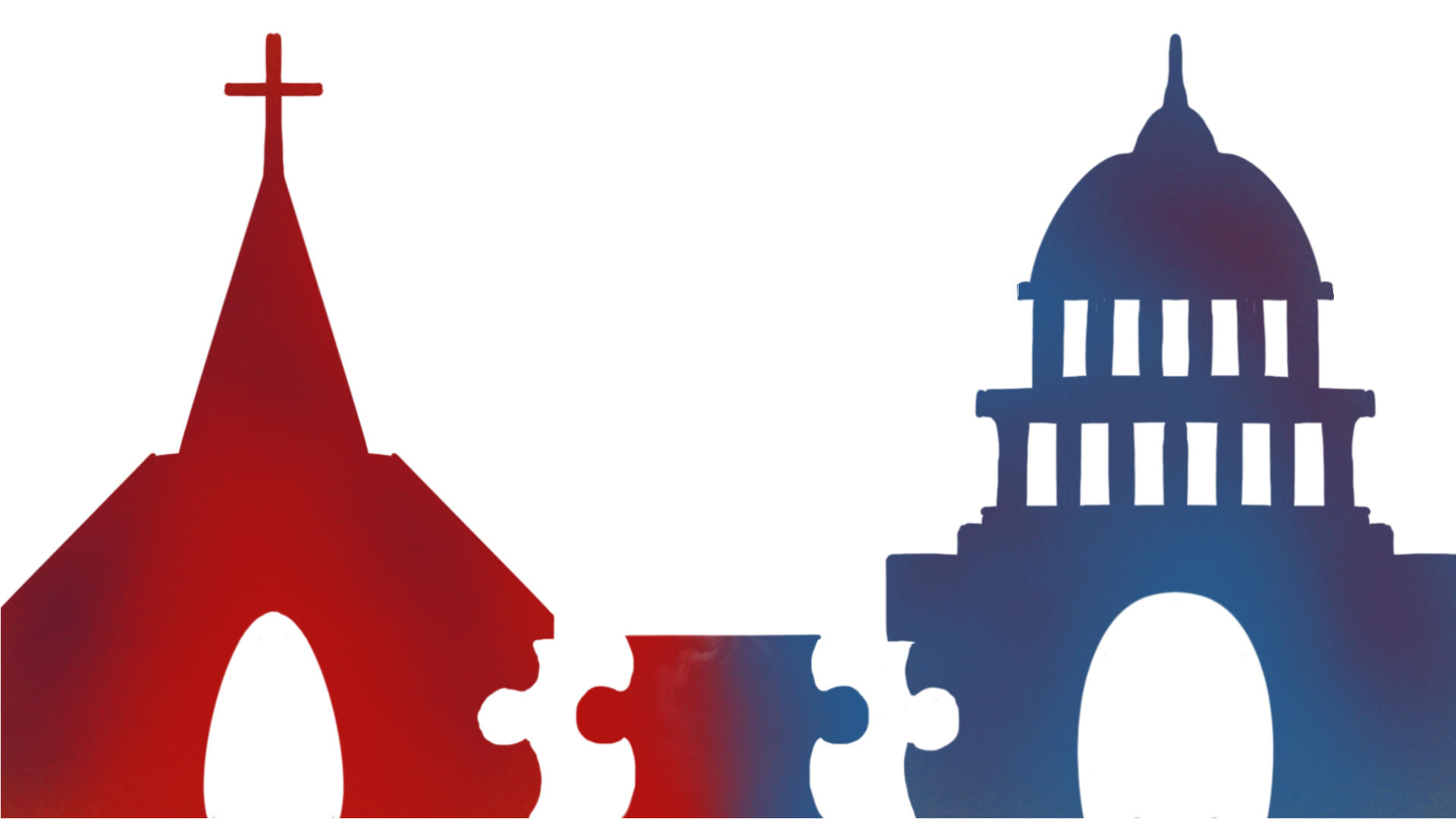 490
245
220
(2014)
126
63
30
11/9
1799
11/9
2019
1529
245
1865
1893
2019
1956
1989
18
12
Diet of Spires
Protest
Protestants
Catholics &
Ferdinand & Charles V
Princes protest
1st 
Continental Congress
Napoleon
Civil War
SL
SL
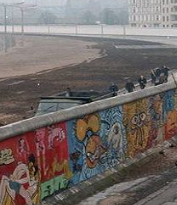 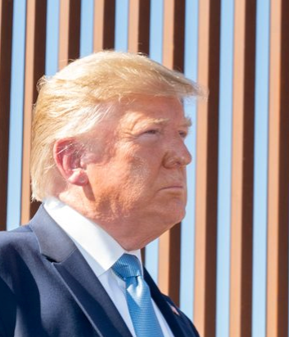 Protestants & Trump
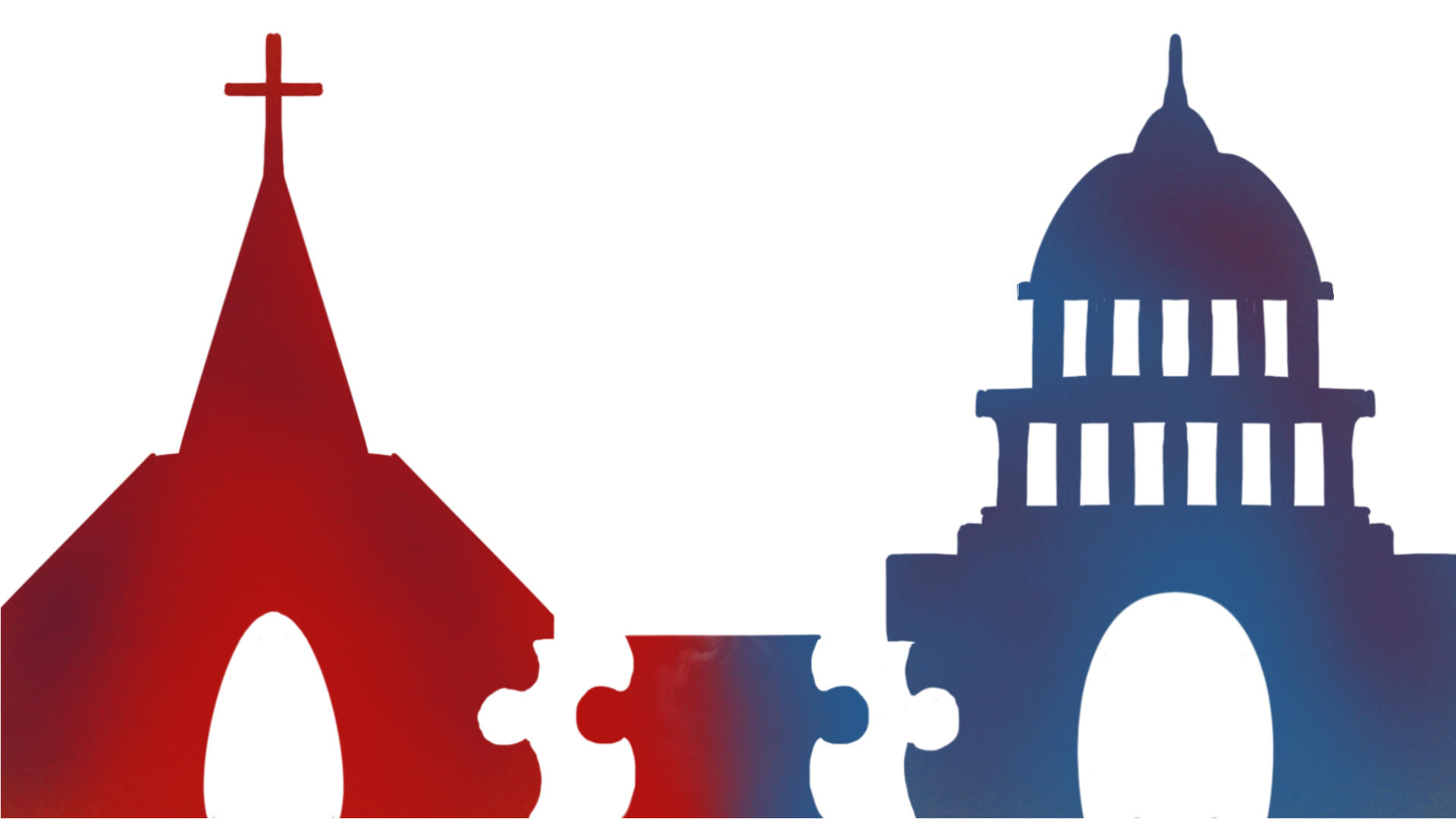 16
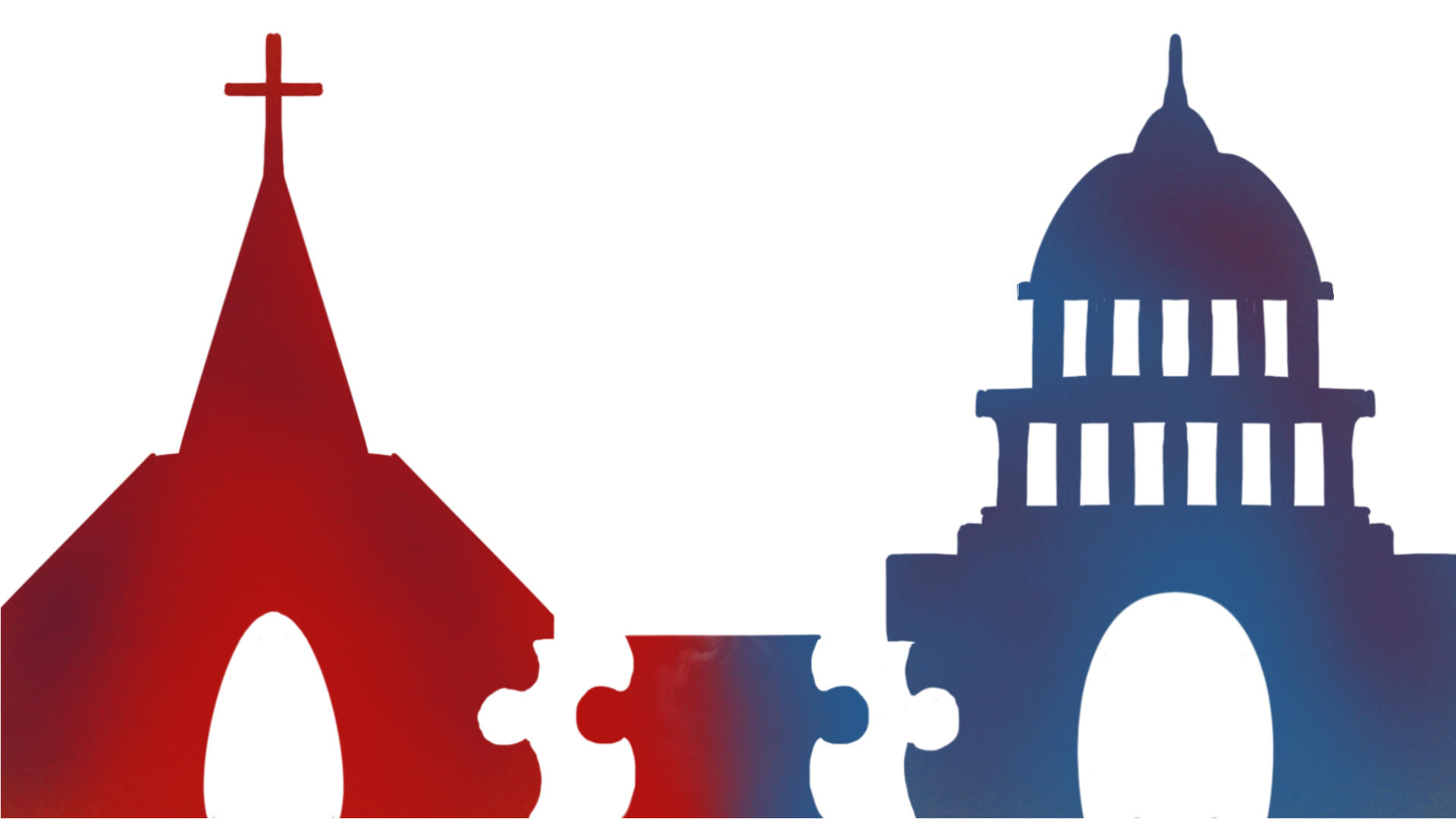 Considering what we've studied this semester, particularly our last studies, we've traced this rise of dictatorship, the coming together of church and state, not just in the United States, Brazil has their very own and if you liked him, what he stood for, you realize you're danger. Because he does not become bad in the future, he stood for church and state when he was elected. But we've gone through these histories and we’ve seen what's coming together in the United States from 2001, escalating in 2014, introduced 2016 is this church and state relationship.  We've seen that under Trump and this enforcing of morality on the people. This is not something that is just regarding us or Sabbath, we care about our freedoms and start being tested on whether or not we care about others even if we don't agree with their choices. They're not fighting Saturday Sabbath, they're just bringing the nation back to God, to morality.  Who's going to protest that? Because the Protestants aren't. What have we been doing this semester that fulfills 1529?  What are we to be doing this year? Where are the princes?  Is there no one this year to protest?  There are some princes in Congress protesting but it's not talking about the princes of 1529. This is the new movement, this is meant to be us.  So who's meant to be protesting? This is what we've been discussing when we go back to these histories of AT Jones, what happened in the 1950s under Eisenhower, what began to happen under George Bush, it's where we see this reintroduction of in God we trust and the president starts to override the authority of the United States which leads us to 2019 where the work is coming to completion of uniting church and state.
490
245
220
(2014)
126
63
30
11/9
1799
11/9
2019
1529
245
1865
1893
2019
1956
1989
18
12
Diet of Spires
Protest
Protestants
Catholics &
Ferdinand & Charles V
Princes protest
1st 
Continental Congress
Napoleon
Civil War
SL
SL
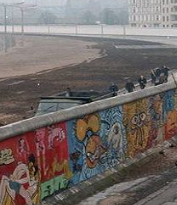 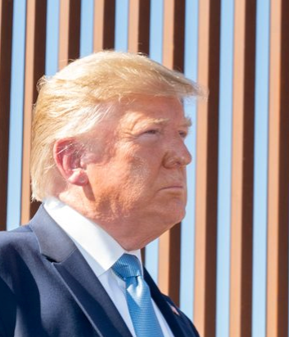 Protestants & Trump



We protest
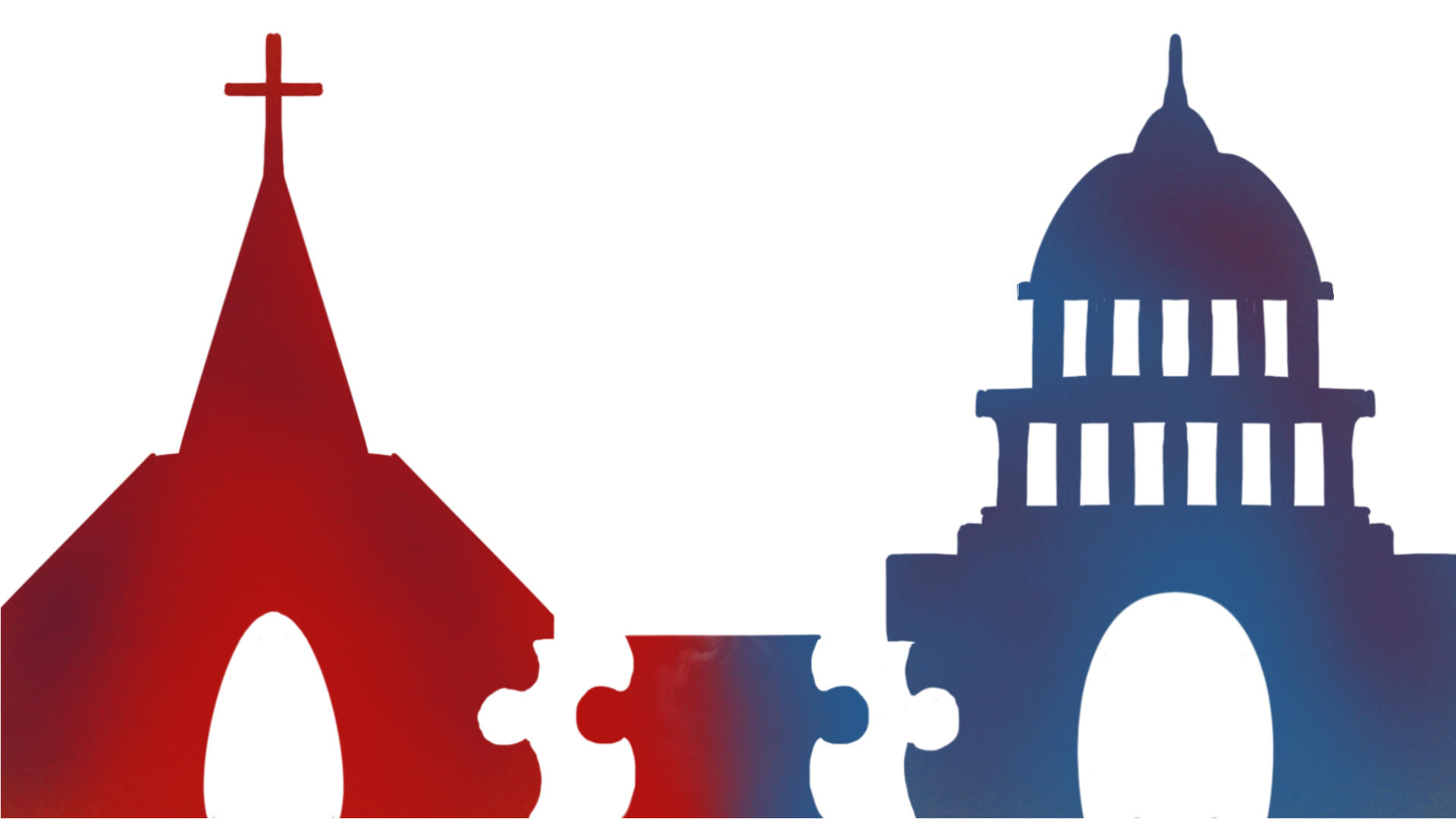 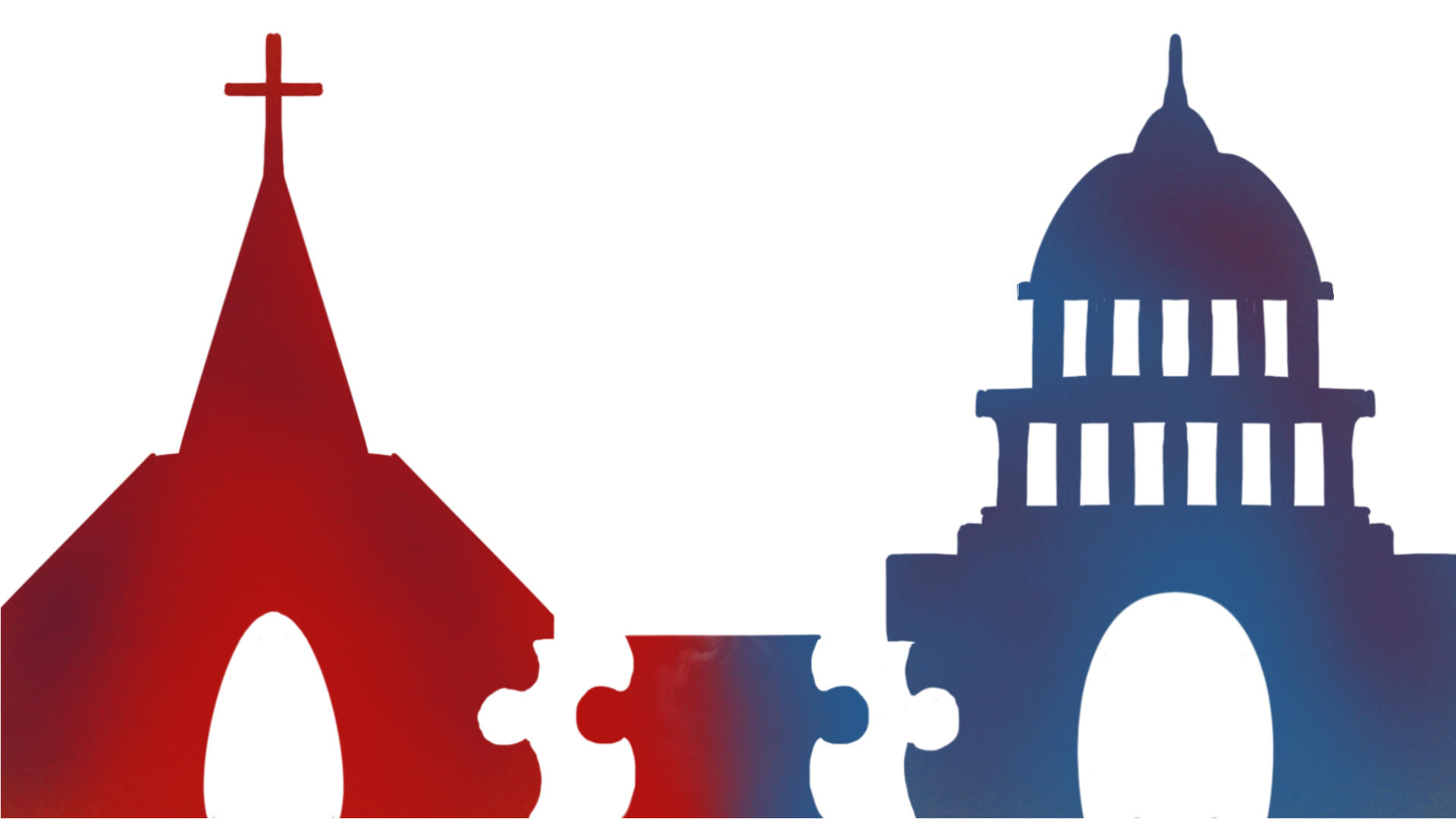 17
490
245
220
(2014)
126
63
30
11/9
1799
11/9
2019
1529
245
1865
1893
1956
1989
2019
18
12
Diet of 
Spires
Protest
Protestants
Catholics &
Ferdinand & Charles V
Princes protest
1st 
Continental Congress
Napoleon
Civil War
SL
SL
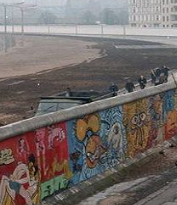 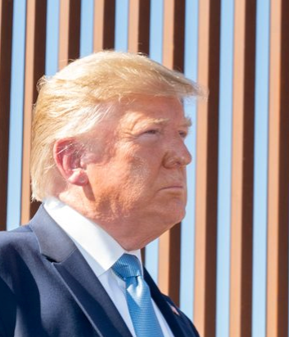 Protestants & Trump



We protest
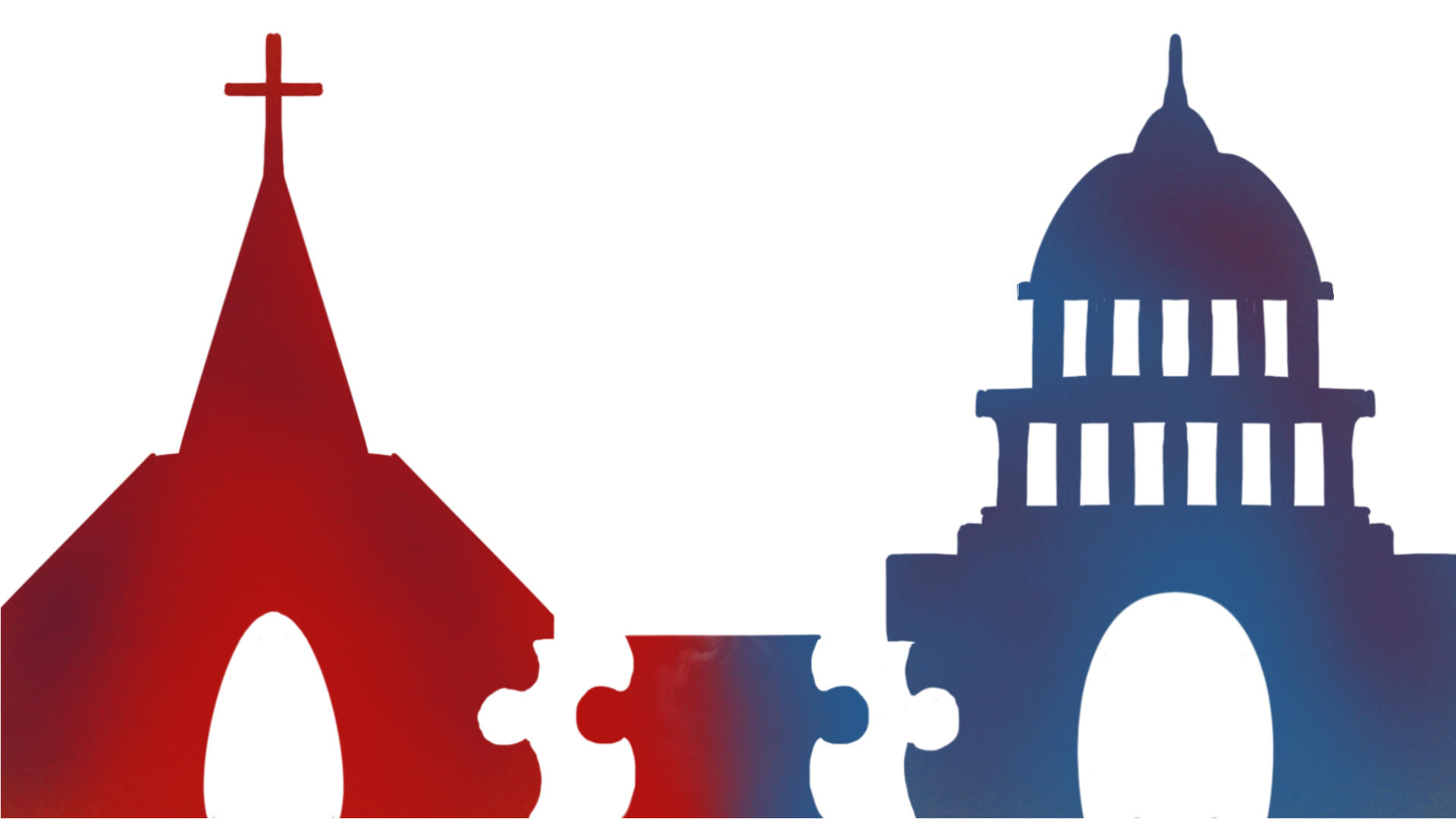 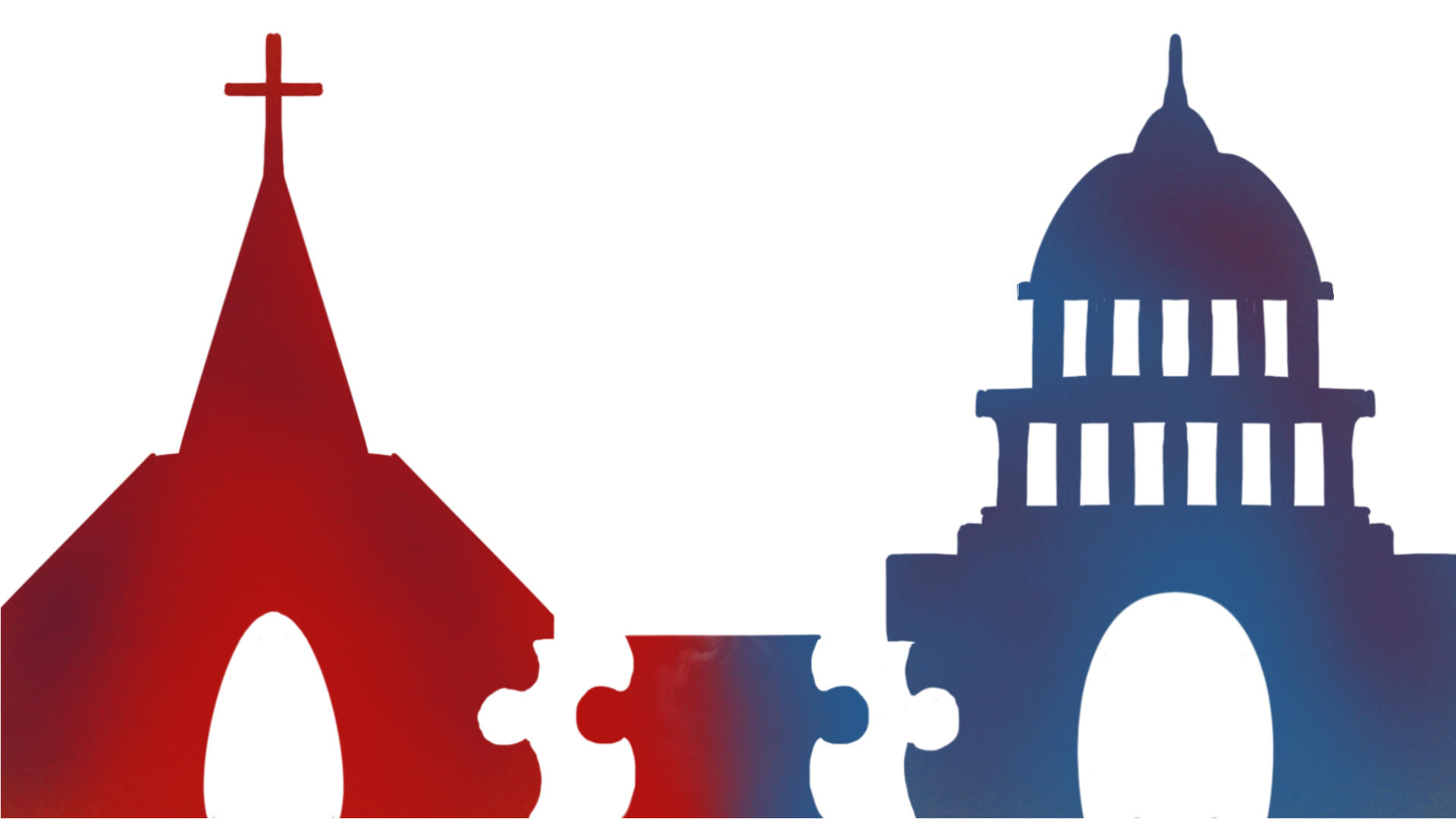 There’s a call to protest, protest what?  Gay marriage? Is that what we're meant to be protesting?  or morality?   Church and state.   When we see church and state come together it's not just Christianity.  We can see church and state come together, they're not attacking the Sabbath, they're saying a Muslim woman shouldn't be in Congress, we are a Christian Nation, we don't want these people and we need to bring God back into our politics and into our schools. It looks different than the 1860s 70s 80s. But if we don't protest it, if we don't see the danger in that and protest it, we're failing in the work we were raised up to do.  And this is worldwide, it's India, Brazil, it's spreading worldwide.  It's begun by the same religious elements that helps Trump into power.  So if we start protesting we're right on time.  We're way too late in recognizing this because we had major mistakes. When we see 2001 and we see New Orleans and we think it's judgment on immorality and we come to 2016 and stood on the wrong side, and when people warn us about the Brazilian president and we think that's fanaticism because he's necessary.  We are late to recognize it but to protest it we're on time.  It needs to be a subject. If we don't protest it we fail. We have to complete the work of the princes.  We're not here to protest against Muslims, or gay marriage or immorality or socialists.  We're here to protest against the introduction of religion into politics.
18
SL
2019
2012
911
2014
Panium
2A
BO
Levites
Question:   What does this protesting look like?  Do we write letters to Congress?
Our work is to protest it in our classes to our brethren, when we see Facebook posts and people are sharing things about how bad America is because they're immoral, and how it's bad because there's Muslim communities that don't become as American as we want them to.  We need to protest to each other and speak of it from our classes. First of all recognize it for ourselves, correct our wrong thinking. We're not going to be standing in Congress anytime soon.  Our first work is for the church and for the most part we see Adventist caught up in this. What is this waymark for them? It's their Sunday law. So if we have friends that we want to be Levites, you realize that this year they pass or fail their Sunday law.  Are we warning them?  We might not be able to say this is your Sunday law test, but how careful should our language be, do we justify Trump, what damage does that do to their Sunday law test?
Form
2018
IK
2016
2014
2019
Panium
SL
BO
COP
273
Nethanims
Harvest
Plough
ER
LR
490
245
220
(2014)
126
63
30
11/9
1799
11/9
2019
1529
245
1865
1893
1956
1989
18
12
Diet of 
Spires
Protest
Protestants
Catholics &
Ferdinand & Charles V
Princes protest
1st 
Continental Congress
Napoleon
Civil War
SL
SL
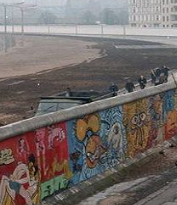 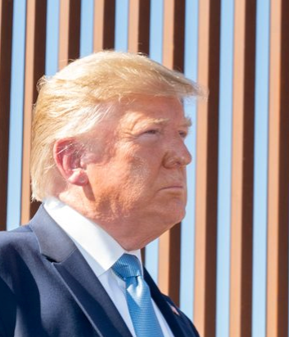 Protestants & Trump



We protest
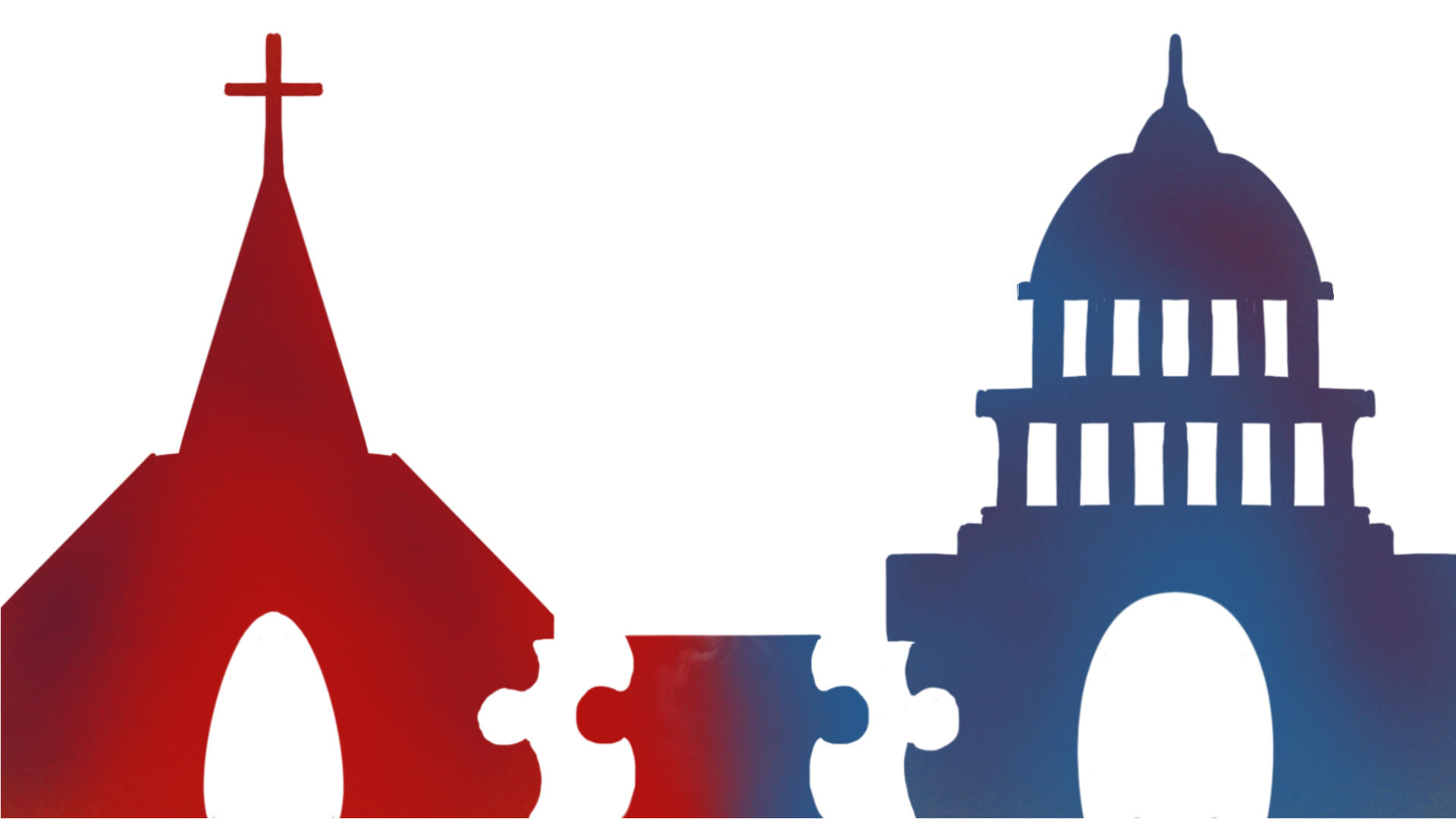 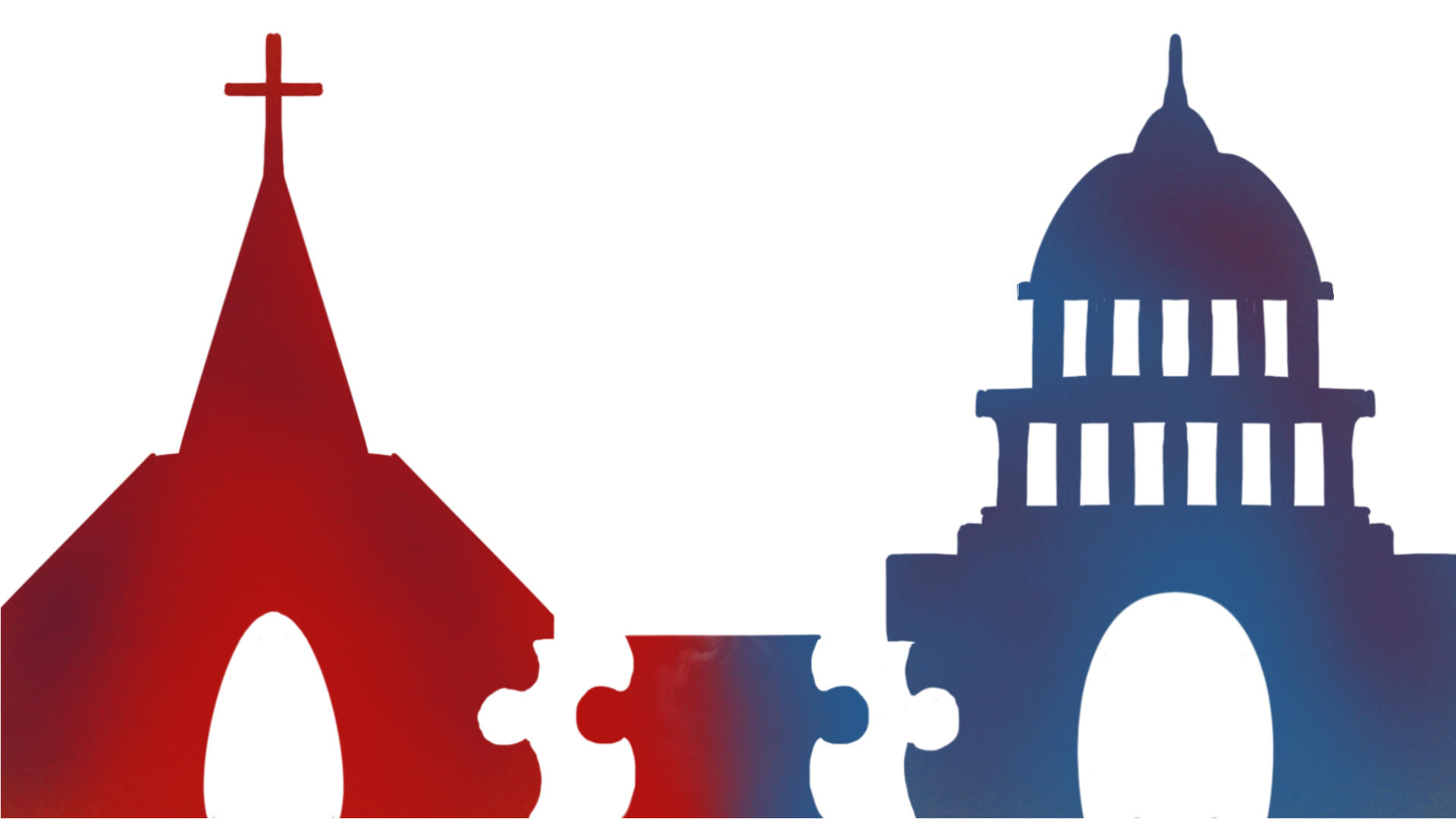 19
We've covered a lot of history, we've discussed the King of the South who is the main subject of the MC message.  Most of our studies come from the perspective of the King of the North and we have much to learn about the King of the South. We've been able to see battles, revolutions, and if there's anything we want to leave with, it's understanding what's happening right now.  Not just with Putin and Trump, but this call to protest, to change our thinking. Because there's three parts to the midnight cry message, the first one is easy it's a date, November 9, 2019. The second part is what that looks like and that's where we see World War II, two fronts, four battles, information war, connecting our thread.  And the third part of that message is a call to change our thinking, a call out of our Protestant way of thinking because for the most part the individuals of this movement we're not on the right side of this issue in 2016. We have to identify what history were in, how that impacts not just us but how this history goes into our two other lines, the Levites and the Nethinims. This isn't just a shut door, for another group it's 911 and another group is Sunday law and we also have a responsibility to represent this message to them.  At least by our language and our perspective and influence, if we cans stand like the Protestant princes.
490
245
220
(2014)
126
63
30
11/9
1799
11/9
2019
1529
245
1865
1893
1956
1989
18
12
Diet of 
Spires
Protest
Protestants
Catholics &
Ferdinand & Charles V
Princes protest
1st 
Continental Congress
Napoleon
Civil War
SL
SL
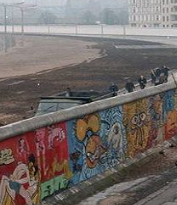 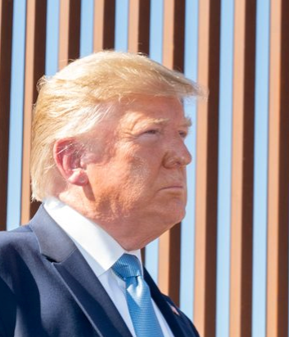 Protestants & Trump



We protest
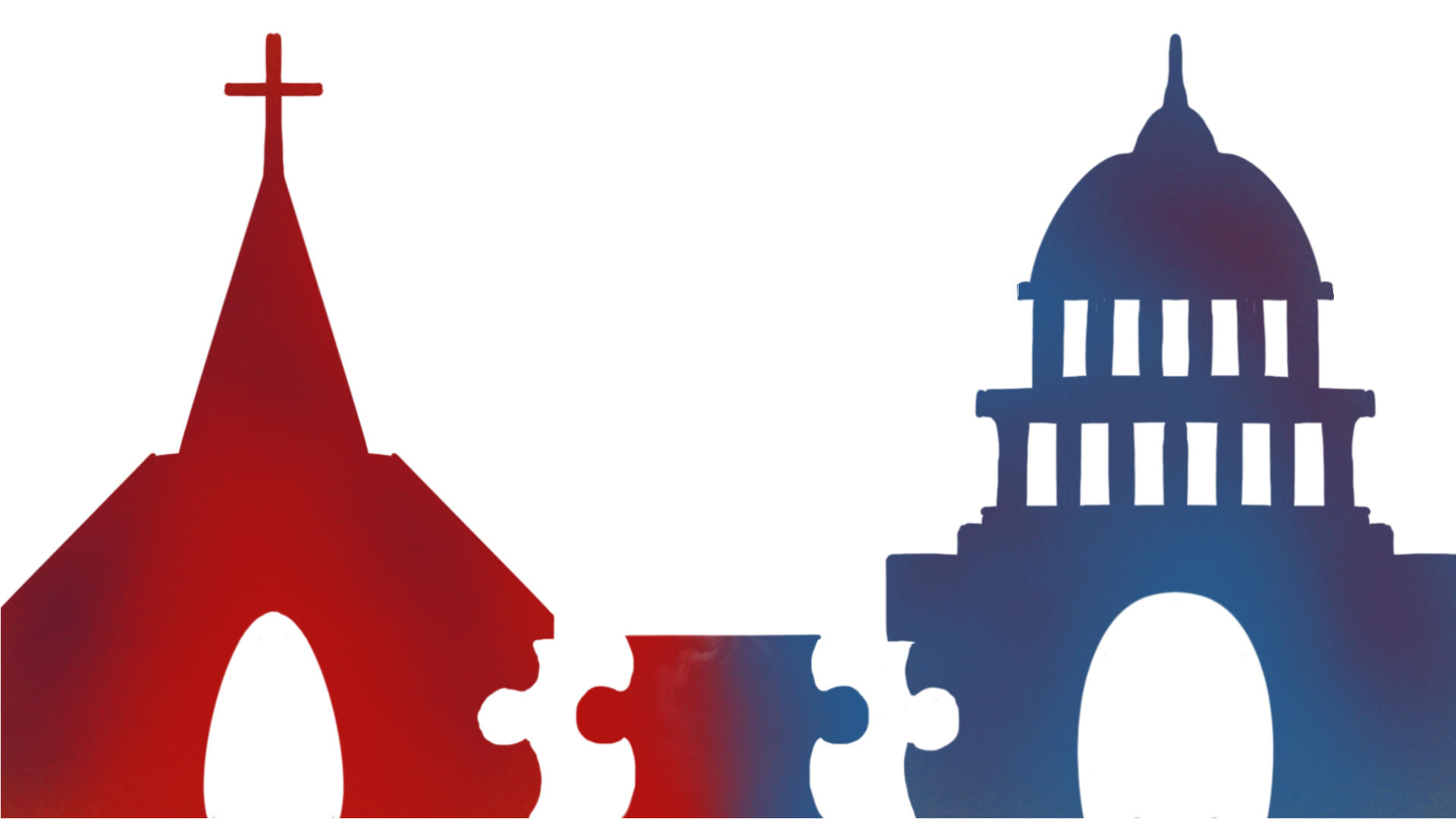 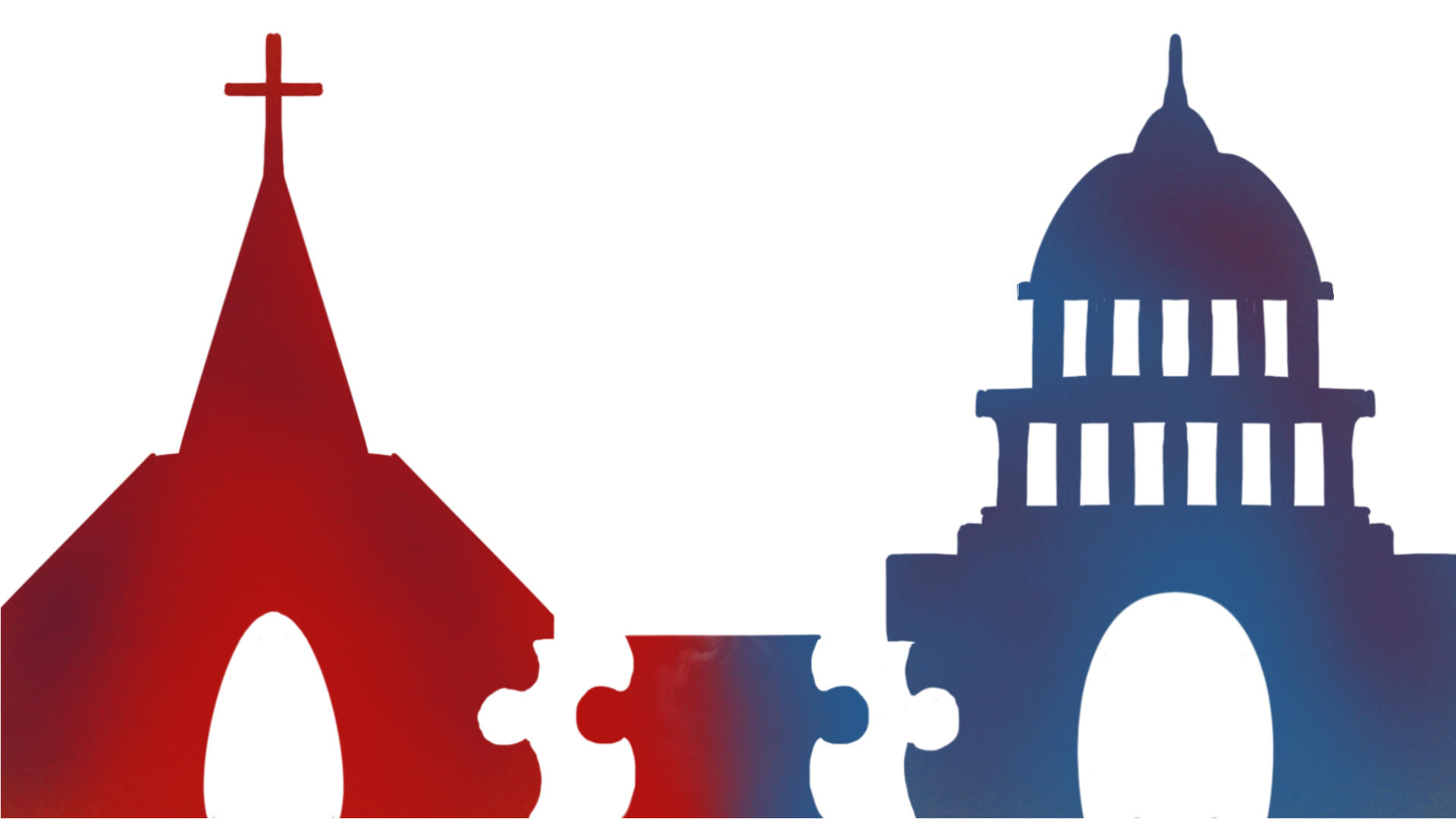 20